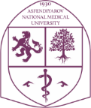 Порядок приема лиц, отслуживших срочную воинскую службу (на платной основе)
КазНМУ им. С.Д.Асфендиярова |
3